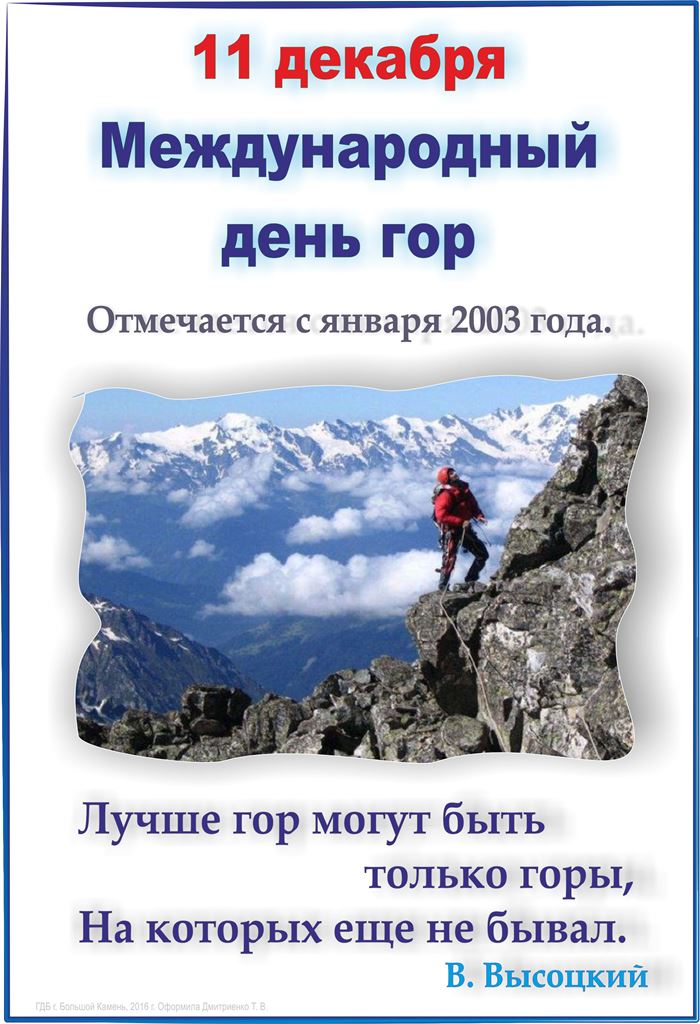 Цель  — обратить внимание на важность развития горных регионов, сохранения их природного рельефа и улучшения уровня и условий жизни жителей гор .
С днем гор поздравим всю планету,На ней немало разных гор,Они пленяют нас и манят,Приковывают каждый взор,И кто красу тех гор увидит,Тот будет очень поражен,Для будущих мы поколенийВершины эти сбережем!
Горы занимают 27  процентов Земли
Гималаи
Гималаи — высочайшая горная система Земли, расположенная между Тибетским нагорьем на севере и Индо-Гангской равниной на юге. Это самые высокие и недоступные горы планеты.
Анды
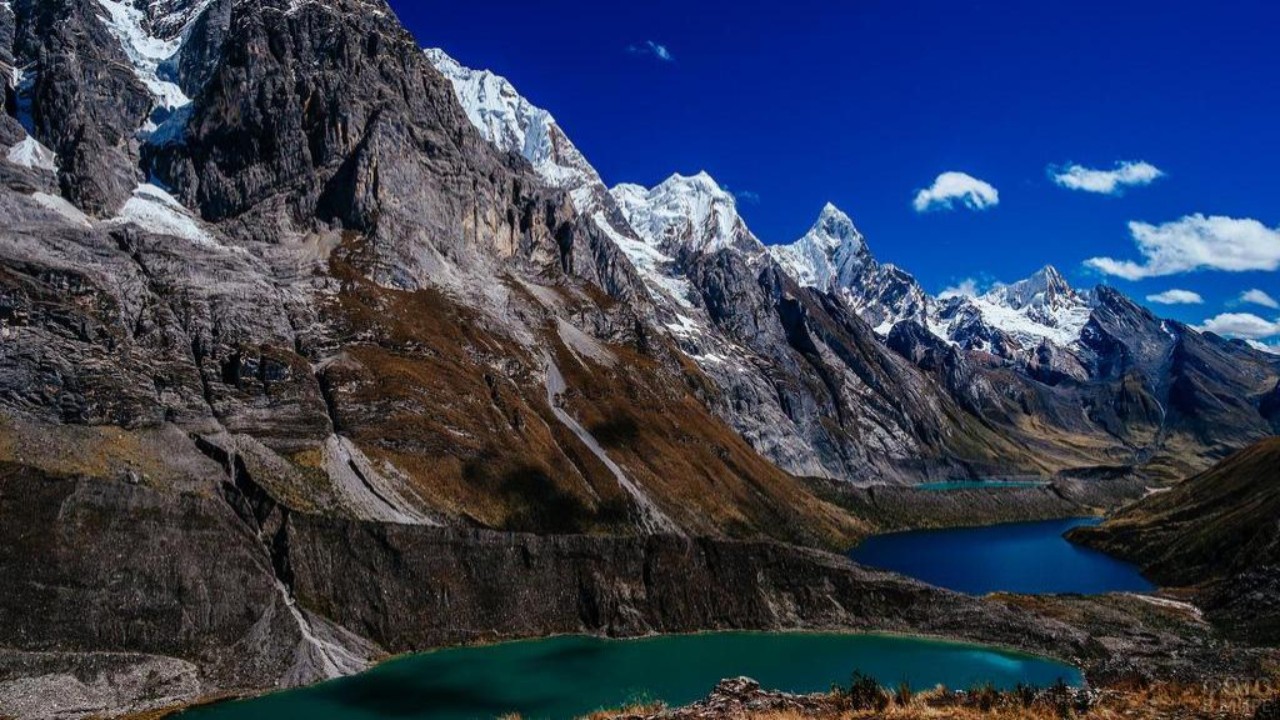 Анды - горная система, протягивающаяся узкой полосой на западной окраине Южной Америки. Здесь много потухших и действующих вулканов.  Самая длинная (9000 км) и одна из самых высоких горных систем Земли
Кавказские горы
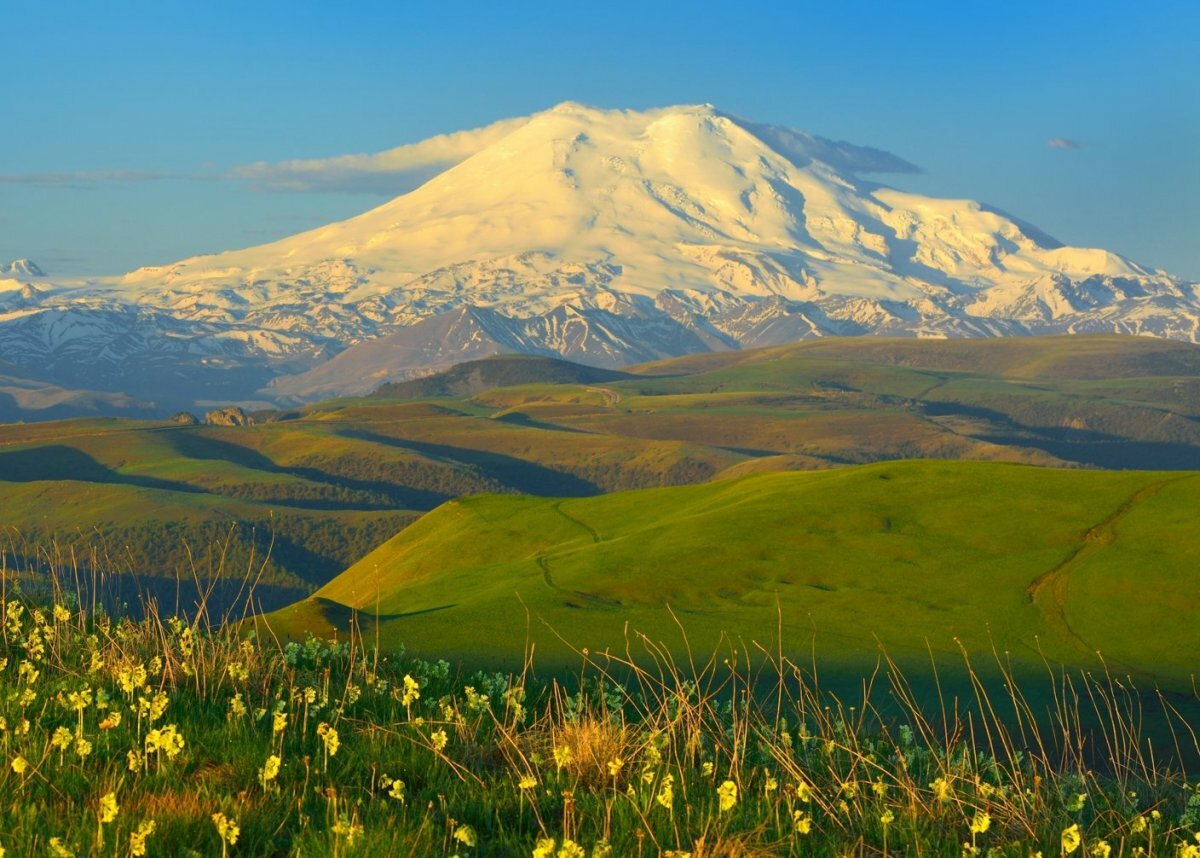 Эльбрус - самая высокая горная вершина России и самая высокая точка Европы, расположенная в горах Кавказа. Ее высота составляет 5642 метра.
Уральские горы
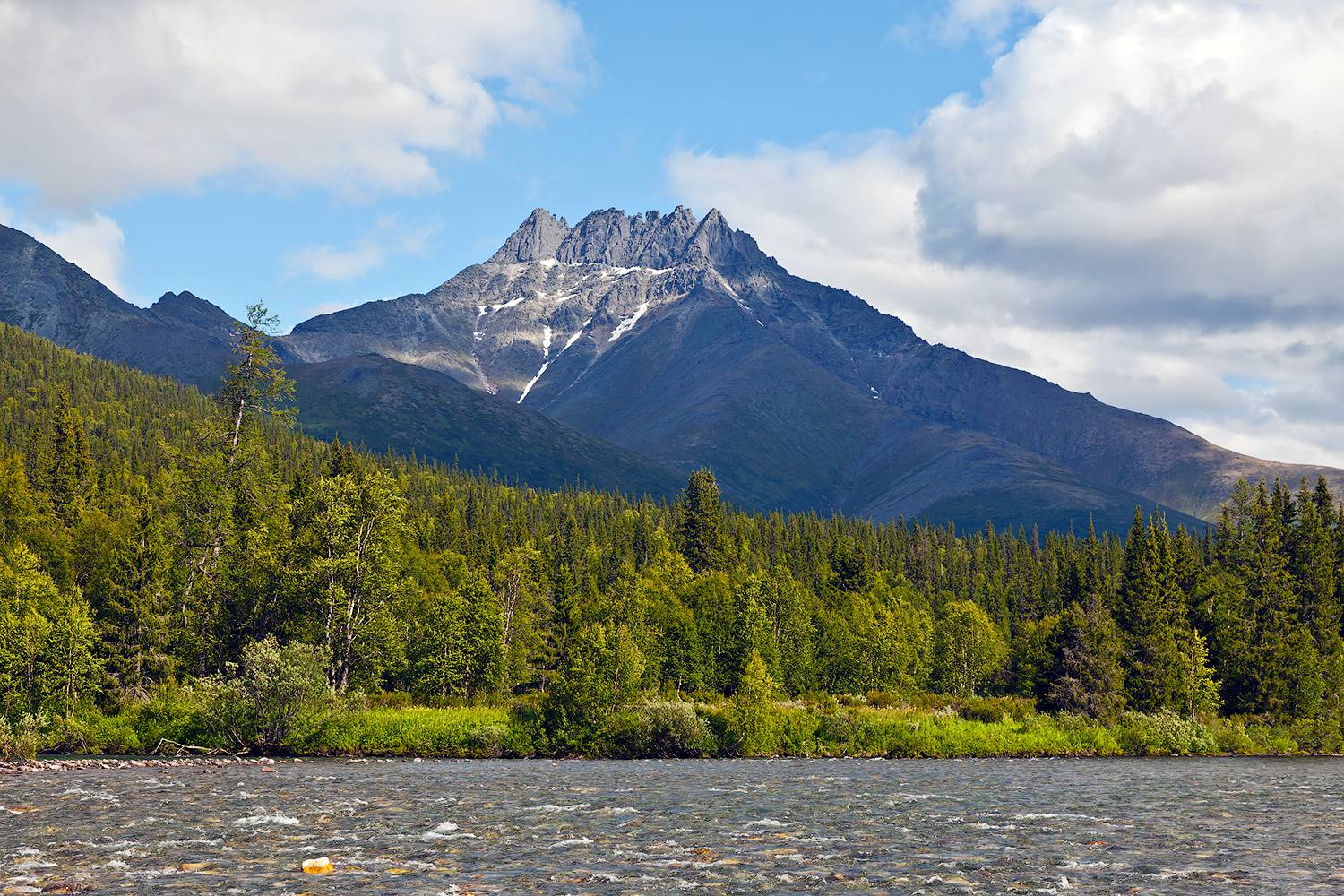 Это уникальный  регион, по которому проходит граница двух частей света – Европы и Азии. Богаты множеством самых разных полезных ископаемых и минералов.
Альпинизм — вид спорта и  активного отдыха, целью которого является восхождение на вершины гор. Спортивная сущность альпинизма состоит в преодолении препятствий, создаваемых природой (высота, рельеф, погода), на пути к вершине.
Установка советского флага на восточной вершине Эльбруса .Закавказский фронт, 17 февраля 1943 года
«За оборону Кавказа»
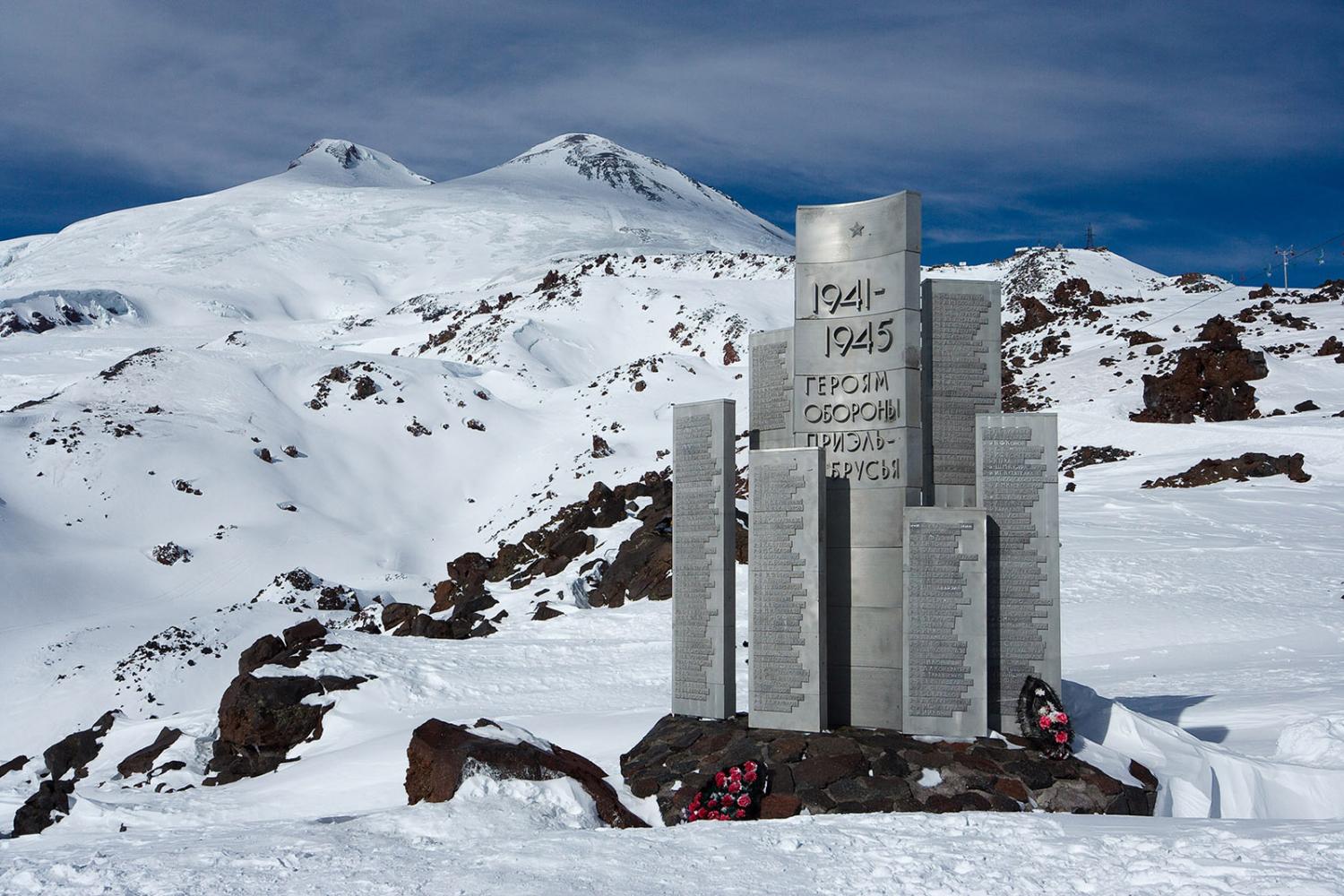 "Они любили горы, как жизнь,Но Родину любили больше жизни.Бойцам и командирам отдельныхгорнострелковых отрядов".